Criminal procedure and courts 
Lecture 10
Gathering of evidence and human rights protection
Evidence in criminal process
Evidence – item or information gathered by competent authority, in accordance with the law and introduced to the criminal proceedings. 
Some informtation may be collected outside of the process
Eg. Interviewing („rozpytanie”) of people (gathering information outside of the process(both: trial/pretiral; informal „interrogation”)

Evidence – information with witch the matters requiring proof in a trial are proved. The study of evidence – study of the process by which such matters are proved in a court. 

See: A. L-T Choo, Evidence, Oxford 2018
Evidence in criminal process
From "evidence" in the procedural meaning, it is necessary to distinguish "information about evidence". Information about evidence is not evidence. E.g. the prosecutor questioned a witness out of process. A formal interview is required for information from a witness to be used in a trial. 
BUT: Any contact between the individual and the trial authorities must be formalised if it is to be evidence in the case. There are no informal hearings etc. in a criminal trial.
Evidence in criminal process
Evidence an item or information proffered to make the existence of a fact more or less probable. Evidence can take the form of testimony, documents, photographs, videos, voice recordings, DNA testing, or other tangible objects. Courts cannot admit all evidence, as evidence must be admissible under that jurisdiction’s rules of evidence in order to be presented to court. 

https://www.law.cornell.edu/wex/evidence
How to collect evidence?
As a result of evidentiary activities:-
search and seziure
wiretapping (monitoring and recording of conversations
indetity parade
control of correspondence
collection of location data
billing data
Interrogation 

And more
Law of evidence
Law of evidene is concerned with:
Types of evidence admissible in a case
The principles govern the manner how evidence should be/are evaluated 
A party/participant of a trial obliged to present evidence 
The principles govern the course of evidence in a trial

All evidence must be relevant to the fact in issue or collateral facts. 
Fact in issue – an essential fact; depends on the substantive law 
Collateral facts – fact of which proof may be permitted but which does not constitute a fact of issue

Admissibility of evidence – information was gathered in accordance with the law and evidence was taken corectly. 
Relevance of evidence – evidence must be relevant to the case (and then can be used in a court)
Direct evidence and circumstantial evidence
Direct evidence directly links a person to a crime; it demonstrates the ultimate fact to be proved; direct evidence is the testimony of a person who claims to have personal knowledge of the commission of the crime which has been charged, such as an eyewitness ; Direct evidence” means evidence which immediately points to the question at issue.”
https://www.law.cornell.edu/wex/direct_evidence
Circumstantial evidence is indirect evidence that does not, on its face, prove a fact in issue but gives rise to a logical inference that the fact exists. Circumstantial evidence requires drawing additional reasonable inferences in order to support the claim. 
https://www.law.cornell.edu/wex/circumstantial_evidence
Circumstantial evidence
„Circumstantial evidence may be sometimes conclusive, but it must always be narrowly examined, if only because evidence od this kind may be fabricated to cast suspicion on another. (…) It is also necessary before drawing the inference of the accused’s guilt from circumstantial evidence to be sure that there are no other co-existing circumstances which would weaken or destroy the interference”. 
See: A. L-T Choo, Evidence, Oxford 2018, p. 5.
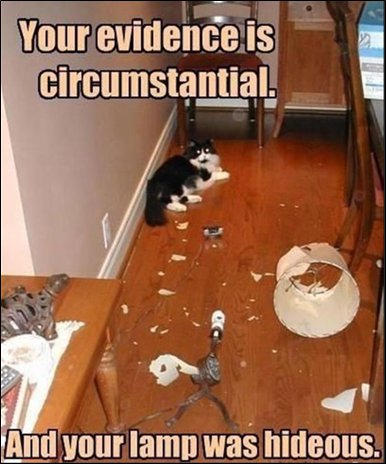 Circumstantial evidence
Opportunity – presence of the accused at the same time of and at the scene of, the crime. 
Fingerprints, bodily samples 
Continuance 
Post-offence conduct 
Motives 
Reaction of tracer dogs 

And more
Testimonial evidence and real evidence
Testimonial evidence is oral evidence. 
Witness statments, accused statments/confession 
Real evidence – evidence which may be inspected by the trier of fact. Examples of real evidence are diverse and include the demeanour if witness, materual objects and evdence from out of court inspections (e.g. the scene of the crime). 
Real evidence may exist independently of the will of the accused/other person 
E.g. documents
The problem of free proof
How to assess what rules to put in place to determine what evidence may be admissible at trial?
Term „free proof” refers to natural of common sense modes of reasoning about facts at trial, unconstrained by artificial, mandatory preceptsk such as strict rules excluding classes of evidence or witesses.
Burden of proof and standard of proof
Legal burden of proof is the probative burden, and relates to the duty to prove particular fact. Failure to discharge this burden means that the issue will be decided in favour of the other party. 
The requirements related to the burden of proof from the perspective of the principle of the presumption of innocence provide inter alia, that it is for the prosecution to inform the accused of the case that will be made against him or her, so that he or she may prepare and present his or her defence accordingly, and to adduce evidence sufficient to convict him or her (Barberà, Messegué and Jabardo v. Spain, 1988, § 77; Janosevic v. Sweden, 2002, § 97).
Standard of proof – level of probability of the event/crime
It is to instruct factfinder concerning the degree of confidence our socjety thinks he/she should have in correctness of factual conclusionds for a particular type od adjudication.
Burden of proof
387. The presumption of innocence is violated where the burden of proof is shifted from the prosecution to the defence (Telfner v. Austria, 2001, § 15). However, the defence may be required to provide an explanation after the prosecution has made a prima facie case against an accused (ibid., § 18; Poletan and Azirovik v. the former Yugoslav Republic of Macedonia, 2016, §§ 63-67). Thus, for instance, the drawing of adverse inferences from a statement by an accused which is found to be untrue does not raise an issue under Article 6 § 2 (Kok v. the Netherlands (dec.), 2000).
Burden of proof
In some cases, there might be „reverse” burden of proofe, so the defence is obliged to prove fact of the case. 
E.g. slander (in Polish legal system) – the accused is oblige to prove that his/her out-of-the trial statments were true. 

In certain circumstances, the burden will fall on or shift to the other party. For example, in criminal cases in which a defence of insanity is raised, it is for the defence to establish it on a balance of probabilities, ie to the civil standard.  UK
Standard of proof and in dubio pro reo
Standard of proof - beyond reasonable doubt”. For the benefit of the jury in the Crown Court, this is usually expressed as requiring them to be “satisfied so that you are sure” of the defendant’s guilt. This is unofficially described as the 99% test.

In dubio pro reo rule - in doubt, for the accused. A more expanded definition is that courts and juries must take the side of an accused party when there are doubts about the charges.
In dubio pro reo
The ECtHR has also held that the in dubio pro reo principle (doubts should benefit the accused) is a specific expression of the presumption of innocence (Barberà, Messegué and Jabardo v. Spain, 1988, § 77; Tsalkitzis v. Greece (no. 2), 2017, § 60). An issue from the perspective of this principle may arise if the domestic courts’ decisions finding an applicant guilty are not sufficiently reasoned (Melich and Beck v. the Czech Republic, 2008, §§ 49-55; Ajdarić v. Croatia, 2011, § 51), or if an extreme and unattainable burden of proof was placed on the applicant so that his or her defence does not have even the slightest prospect of success (Nemtsov v. Russia, 2014, § 92; Topić v. Croatia, 2013, § 45; Frumkin v. Russia, 2016, § 166; see also Navalnyy and Gunko v. Russia, 2020, §§ 68-69, and Boutaffala v. Belgium,* § 89, from the perspective of Article 6 § 1).
ECtHR and evidence
68.  It is not for the Court to deal with alleged errors of law or fact committed by the national courts unless and in so far as they may have infringed rights and freedoms protected by the Convention, for instance where, in exceptional cases, such errors may be said to constitute “unfairness” incompatible with Article 6 of the Convention (see Moreira Ferreira v. Portugal (no. 2) [GC], no. 19867/12, § 83, 11 July 2017).

69.  The Court reiterates that, while Article 6 guarantees the right to a fair hearing, it does not lay down any rules on the admissibility of evidence as such, which is primarily a matter for regulation under national law (see Schenk v. Switzerland, 12 July 1988, § 45, Series A no. 140; Teixeira de Castro v. Portugal, 9 June 1998, § 34, Reports 1998‑IV; Jalloh v. Germany [GC], no. 54810/00, §§ 94-96, ECHR 2006‑IX; and Moreira Ferreira v. Portugal (no. 2), cited above, § 83).
Budak v. Turkey, ECtHR
ECtHR and evidence
70.  It is therefore not the role of the Court to determine, as a matter of principle, whether particular types of evidence – for example, evidence obtained unlawfully in terms of domestic law – may be admissible or, indeed, whether the applicant was guilty or not. The question which must be answered is whether the proceedings as a whole, including the way in which the evidence was obtained, were fair. This involves an examination of the “unlawfulness” in question and, where a violation of another Convention right is concerned, the nature of the violation found (see Bykov v. Russia [GC], no. 4378/02, § 89, 10 March 2009; Lee Davies v. Belgium, no. 18704/05, § 41, 28 July 2009; and Prade v. Germany, no. 7215/10, § 33, 3 March 2016).
Budak v. Turkey, ECtHR
ECtHR and evidence
The system for obtaining and evaluating evidence depends on the model of trial in each country (adversarial or inquisitorial, with or without a jury). It is also important which family of law a particular state belongs to (continental, Anglo-American, religion-based law - Sharia, etc.). 
See: Evidential traditions in continental European jurisdictions, J.D. Jackson, S.J. Summers

So, how the ECtHR evaluates evidentiary proceedings? 

From the perspective of human rights protection. Many (nearly all) evidentiary activities may violate/limit some human rights.  Or some of human rights may be potentialy thretend.
Provision of the ECHR and law of evidence
Article 3 Prohibition of torture 
No one shall be subjected to torture or to inhuman or degrading treatment or punishment. 

Article 8 Right to respect for private and family life 
1. Everyone has the right to respect for his private and family life, his home and his correspondence. 
2. There shall be no interference by a public authority with the exercise of this right except such as is in accordance with the law and is necessary in a democratic society in the interests of national security, public safety or the economic well-being of the country, for the prevention of disorder or crime, for the protection of health or morals, or for the protection of the rights and freedoms of others
Provision of the ECHR and law of evidence
Article 10 Freedom of expression 
1. Everyone has the right to freedom of expression. This right shall include freedom to hold opinions and to receive and impart information and ideas without interference by public authority and regardless of frontiers. This Article shall not prevent States from requiring the licensing of broadcasting, television or cinema enterprises. 
2. The exercise of these freedoms, since it carries with it duties and responsibilities, may be subject to such formalities, conditions, restrictions or penalties as are prescribed by law and are necessary in a democratic society, in the interests of national security, territorial integrity or public safety, for the prevention of disorder or crime, for the protection of health or morals, for the protection of the reputation or rights of others, for preventing the disclosure of information received in confidence, or for maintaining the authority and impartiality of the judiciary.
Provision of the ECHR and law of evidence
Article 6 Right to a fair trial 
1. In the determination of his civil rights and obligations or of any criminal charge against him, everyone is entitled to a fair and public hearing within a reasonable time by an independent and impartial tribunal established by law. Judgment shall be pronounced publicly but the press and public may be excluded from all or part of the trial in the interests of morals, public order or national security in a democratic society, where the interests of juveniles or the protection of the private life of the parties so require, or to the extent strictly necessary in the opinion of the court in special circumstances where publicity would prejudice the interests of justice. 
2. Everyone charged with a criminal offence shall be presumed innocent until proved guilty according to law
Provision of the ECHR and law of evidence
Article 6 Right to a fair trial 
3. Everyone charged with a criminal offence has the following minimum rights: 
(a) to be informed promptly, in a language which he understands and in detail, of the nature and cause of the accusation against him; 
(b) to have adequate time and facilities for the preparation of his defence; 
(c) to defend himself in person or through legal assistance of his own choosing or, if he has not sufficient means to pay for legal assistance, to be given it free when the interests of justice so require; 
(d) to examine or have examined witnesses against him and to obtain the attendance and examination of witnesses on his behalf under the same conditions as witnesses against him; 
(e) to have the free assistance of an interpreter if he cannot understand or speak the language used in court.
Shared evidentiary principles
Firstly, in accordance with empiricist philosophy, individuals have to begiven the scope to arrive at their own conclusions on the basis of all the relevant evidence that is available. This argues against imposing rules of weight and rules of exclusion on fact-finders. 

„Legal proof” was abolished.
Legal proof – a legal provision deciedes what is the importance of certain evidence.
Shared evidentiary principles
Secondly, however, in accordance with social contract theory, individuals accused of breaching the contract are entitled to the highest level of proof being mounted against them before they are convicted. Allegiance to the social contract is predicated on a bargain whereby individuals agree to obey the laws deemed necessary by the sovereign for security and liberty provided they themselves are not punished for breach in the absence of strong proof.
Shared evidentiary principles
Thirdly, fact-finders have to operate in an independent and impartialenvironment. To support this principle certain procedural requirements are necessary. The functions of bringing accusations and determining guilt have to be separated and in order for there to be an assurance that the verdict of  the court is independently and impartially arrived at, the prosecution and the defence have to be given an opportunity to put their case to the court.
Shared evidentiary principles
Finally, the value of individual autonomy has to be respected within the evidentiary process. Some forms of conduct are absolutely prohibited, such as obtaining evidence by means of torture or coercion. Other interferences with autonomy, such as the requirement to submit to examinations and answer questions, can only be justified on a strict proportionality basis.

J.D. Jackson, S.J. Summers, The Internationalisation of Criminal Evidence Beyond the Common Law and Civil Law Traditions, p. 20

Instead of the criminal justice system being dominated by a single entity – the judge who performed the roles of prosecution, defence and judge – there is a  ‘accusatorial trinity’, whereby the criminal justice system would be dominated by three separate entities: prosecution, defence and judge.
Participatory rights in criminal proceedings.
Article 8 and evidence
Data protection
The right to a form of informational self-determination, allowing individuals to rely on their right to privacy as regards data which, albeit neutral, is collected, processed and disseminated collectively and in such a form or manner that their Article 8 rights may be engaged. Where there has been compilation of data on a particular individual, processing or use of personal data or publication of the material concerned in a manner or degree beyond that normally foreseeable, private life considerations arise. The domestic law must afford appropriate safeguards to prevent any such use of personal data as may be inconsistent with the guarantees of Article 8.
Satakunnan Markkinapörssi Oy and Satamedia Oy v. Finland,
Article 8 and evidence
Police surveliance (different forms)
226. Tapping and other forms of interception of telephone conversations represent a serious interference with private life and correspondence (see, for instance Dragojević v. Croatia, §§ 94-98) and must accordingly be based on a law that is precise. It is essential to have clear, detailed rules on the subject, especially as the technology available for use is continually becoming more sophisticated (Kruslin v. France, § 33). When balancing the respondent State’s interest in protecting its national security through secret surveillance measures against the seriousness of the interference with an applicant’s right to respect for his or her private life, the national authorities enjoy a certain margin of appreciation in choosing the means for achieving the legitimate aim of protecting national security. However, there must be adequate and effective safeguards against abuse. The Court thus takes into account the circumstances of the case, such as the nature, scope and duration of the possible measures, the grounds required for ordering them, the authorities competent to authorise, carry out and supervise them, and the kind of remedy provided by the national law (Roman Zakharov v. Russia [GC], § 232; İrfan Güzel v. Turkey, § 85, Ekimdzhiev and Others v. Bulgaria, §§ 418 and 419[f]; see also Big Brother Watch and Others v. the United Kingdom [GC], 2021; Centrum för rättvisa v. Sweden [GC], 2022).
Article 8 and evidence
Stop and search police powers 
231. The Court has held that there is a zone of interaction between a person with others, even in a public context, which may fall within the scope of “private life” (Gillan and Quinton v. the United Kingdom, § 61 concerning the power to stop and search individuals). For instance, the use of the coercive powers conferred by the legislation requiring an individual to submit, anywhere and at any time, to an identity check and a detailed search of his person, his clothing and his personal belongings amounts to an “interference” with the right to respect for private life (Vig v. Hungary, § 49 as regards enhanced police checks)
Article 8 and evidence
Testimonial privilege 

420. An attempt to compel an individual to give evidence in criminal proceedings against someone with whom that individual had a relationship amounting to family life constituted an interference with his or her right to respect for his or her “family life” (Van der Heijden v. the Netherlands [GC], § 52; Kryževičius v. Lithuania, § 51). Such witnesses are relieved of the moral dilemma of having to choose between giving truthful evidence and thereby, possibly, jeopardising their relationship with the suspect or giving unreliable evidence, or even perjuring themselves, in order to protect that relationship (Van der Heijden v. the Netherlands [GC], § 65). For this reason, it can only apply to oral evidence (testimony), as opposed to real evidence, which exists independently of a person’s will (Caruana v. Malta (dec.), 2018, § 35).